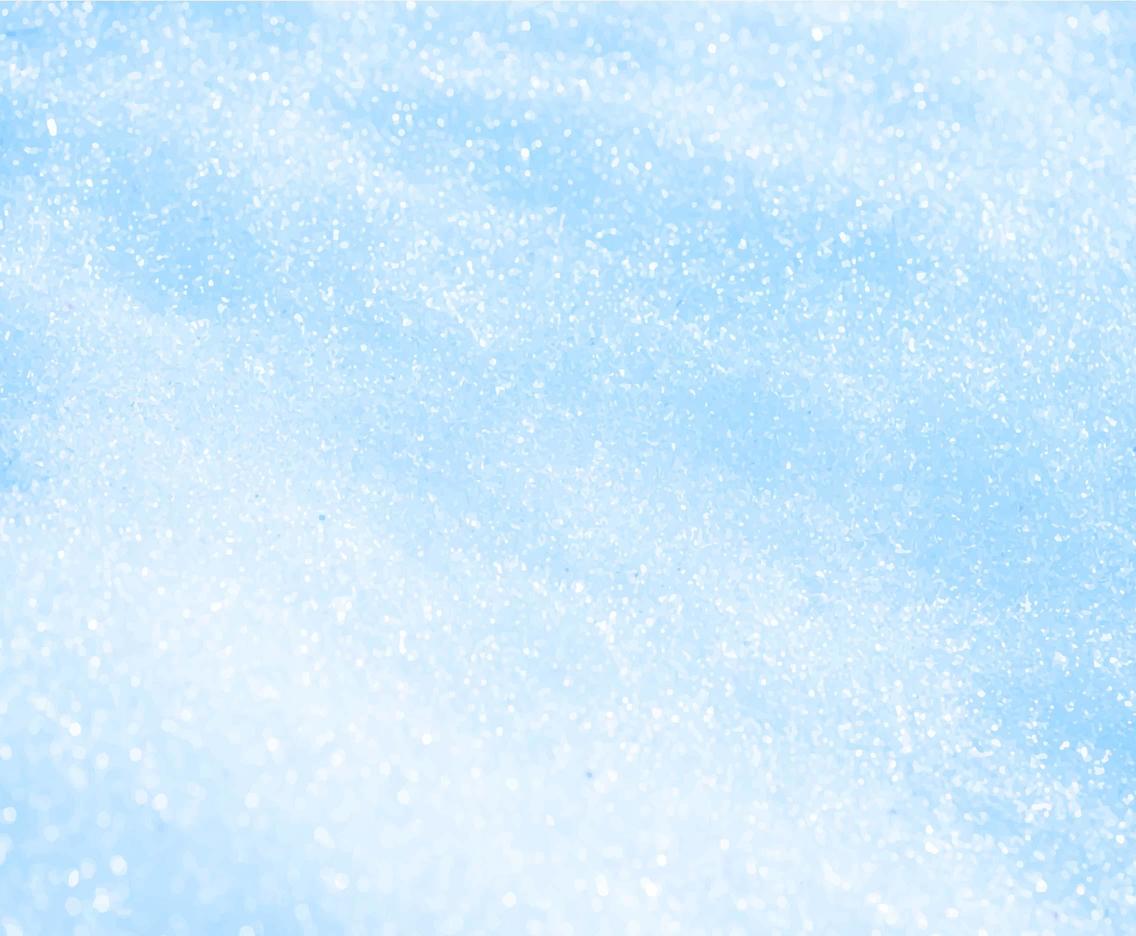 2024
HIVER
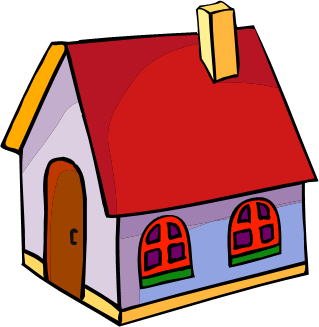 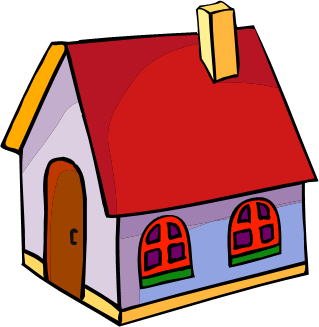 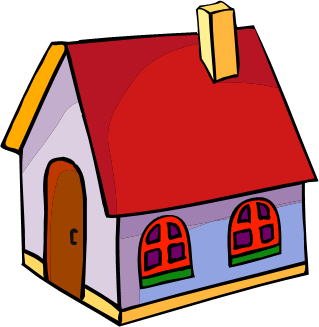 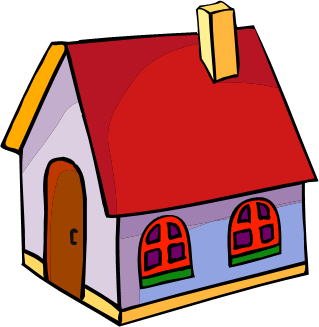 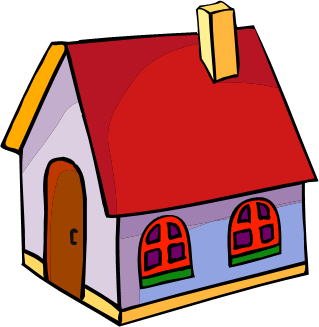 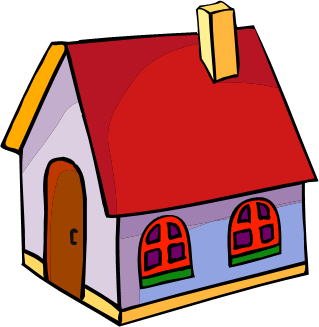 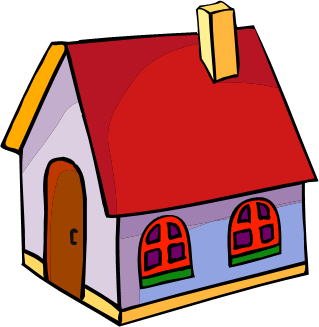 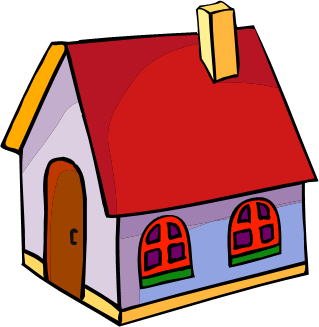 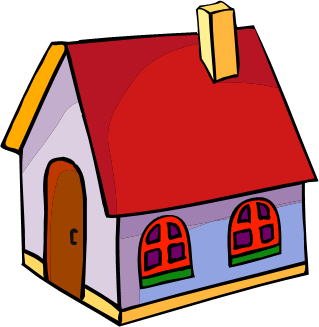 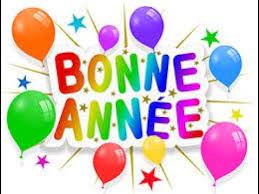 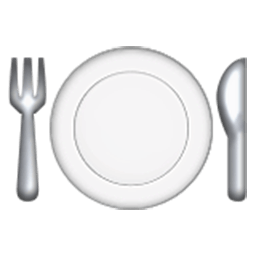 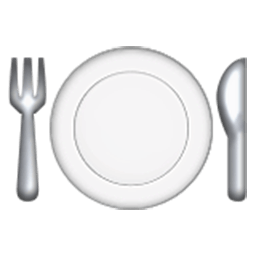 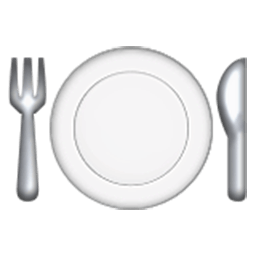 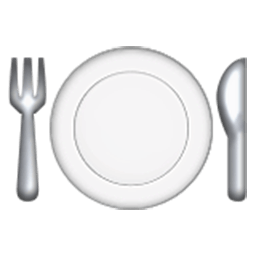 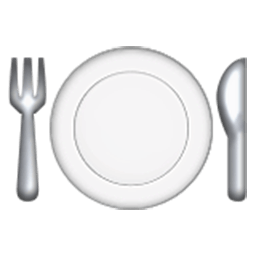 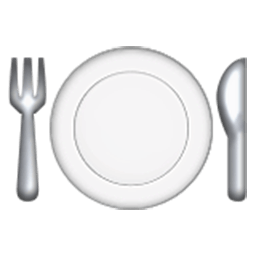 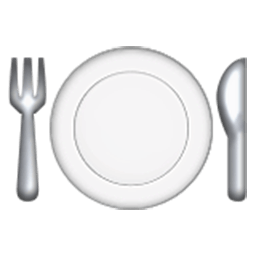 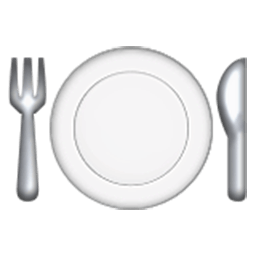 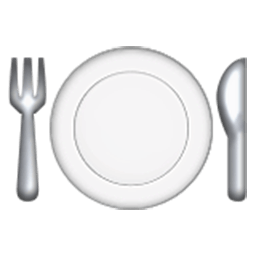 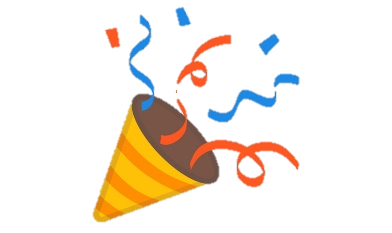 HIVER
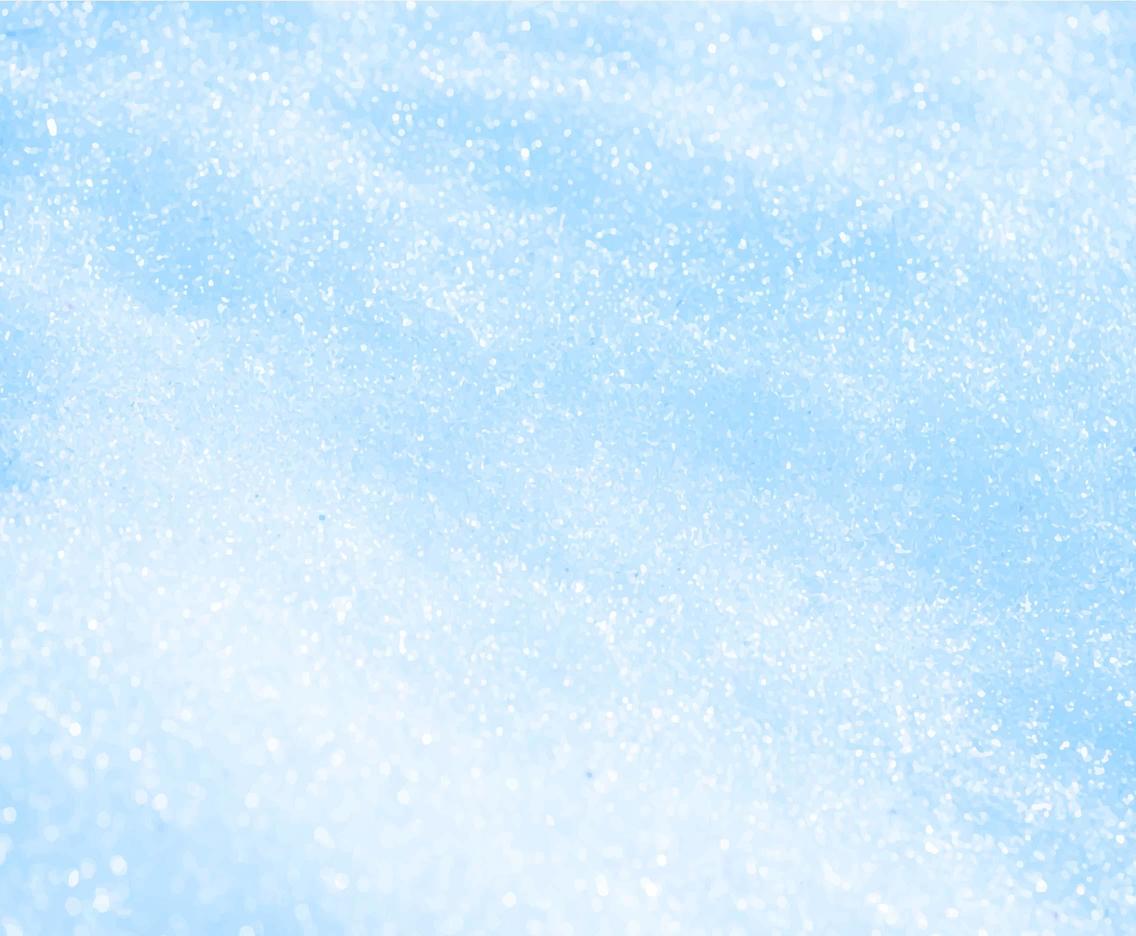 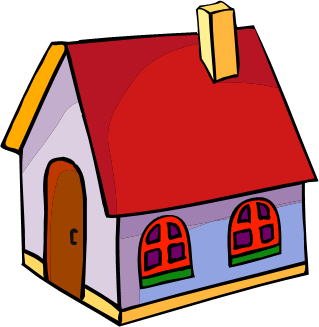 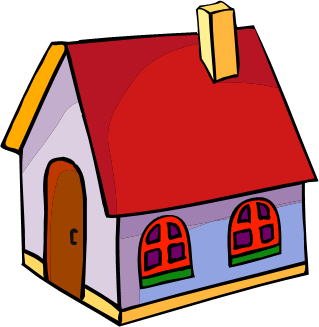 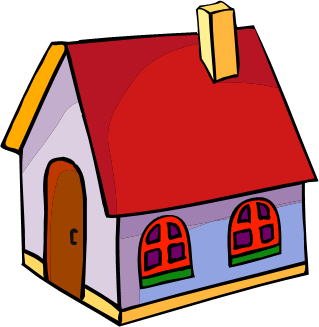 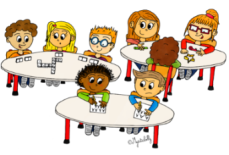 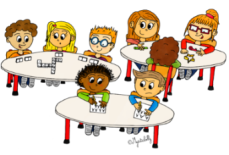 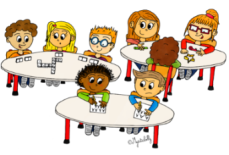 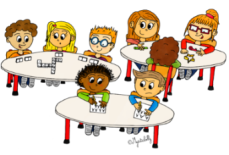 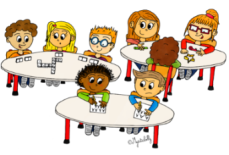 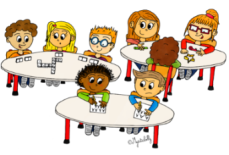 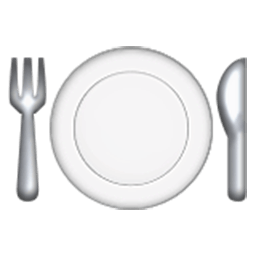 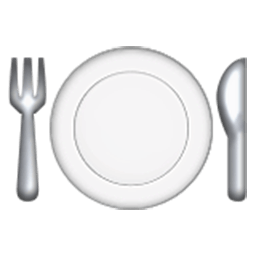 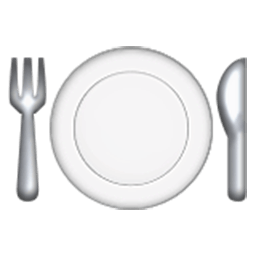 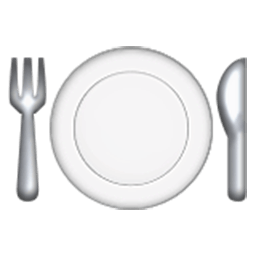 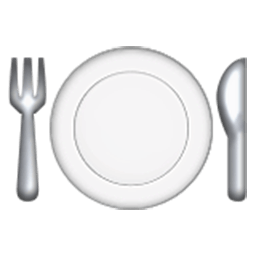 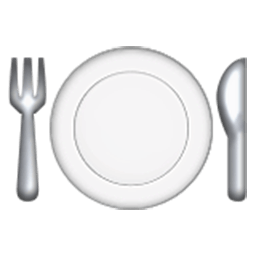 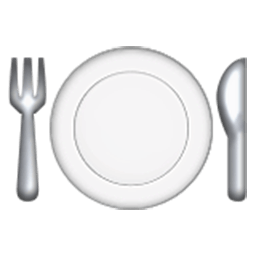 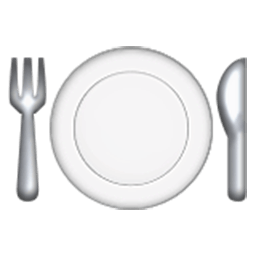 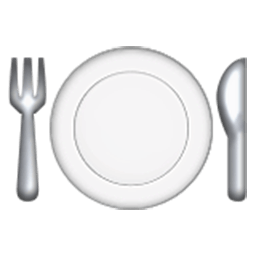 HIVER
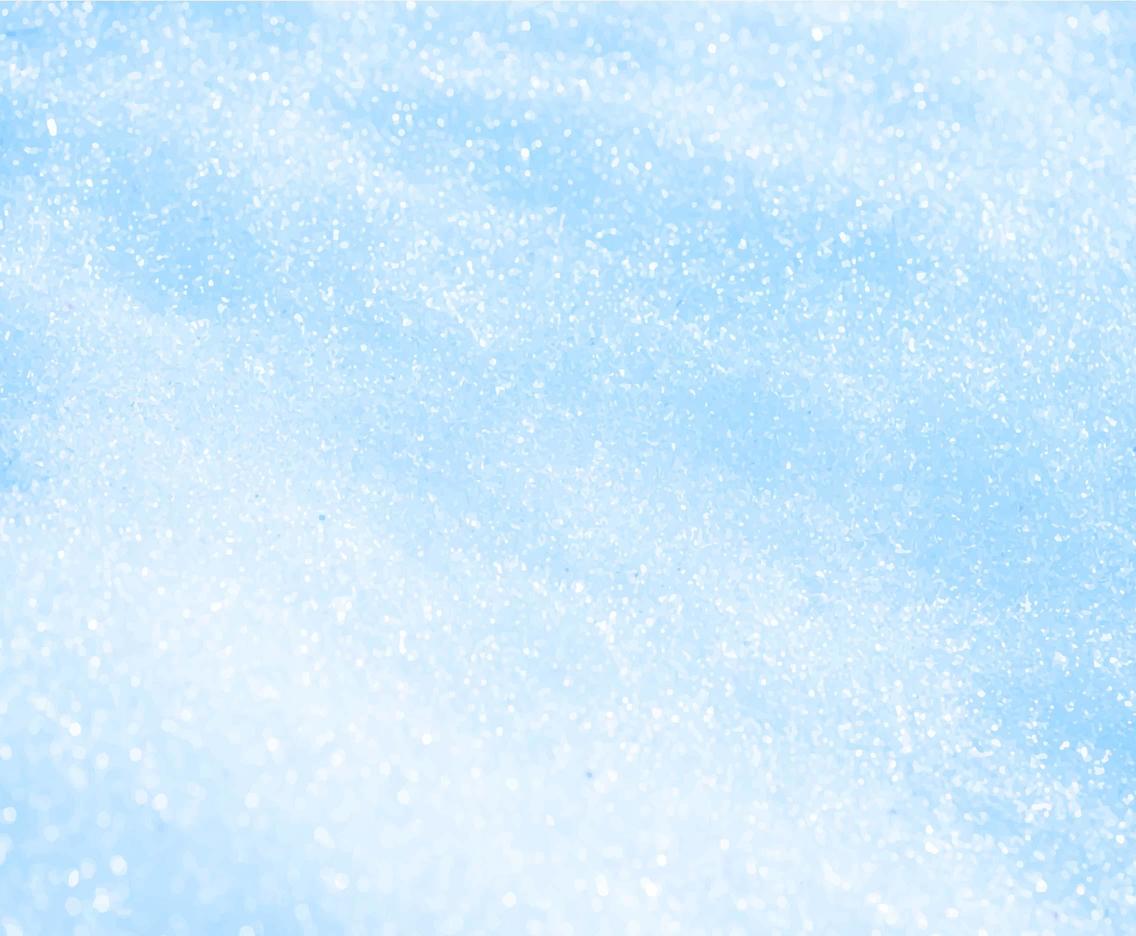 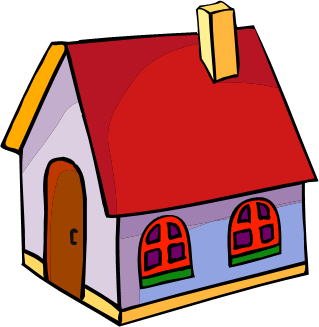 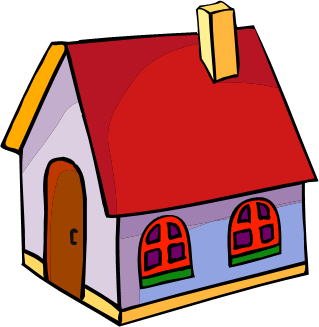 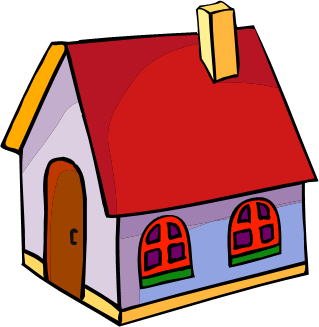 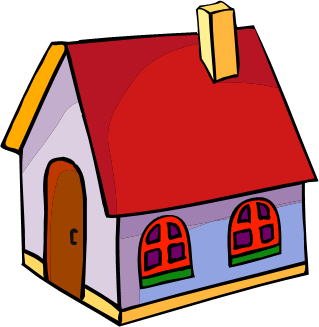 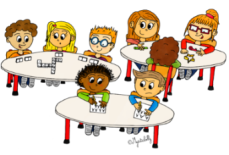 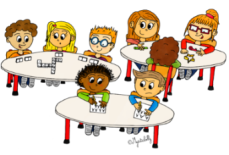 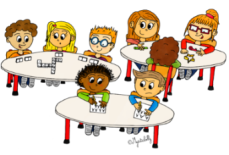 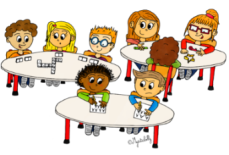 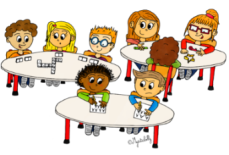 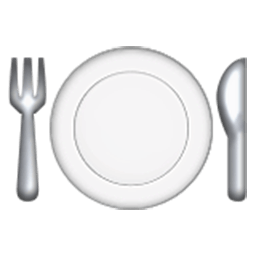 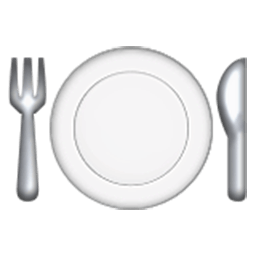 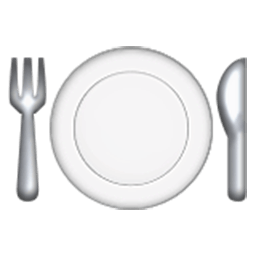 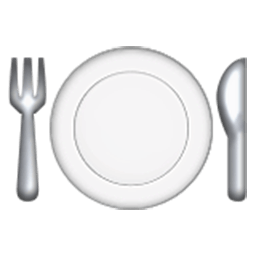 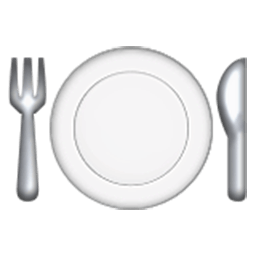 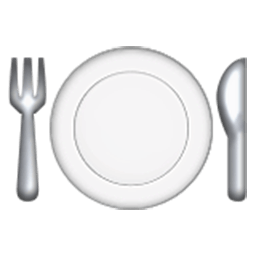 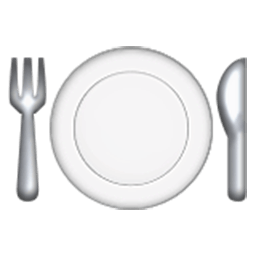 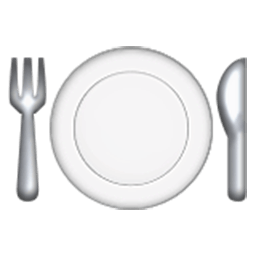 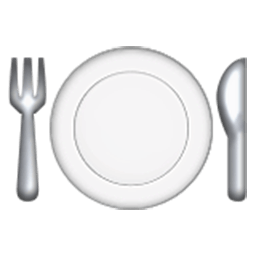 HIVER
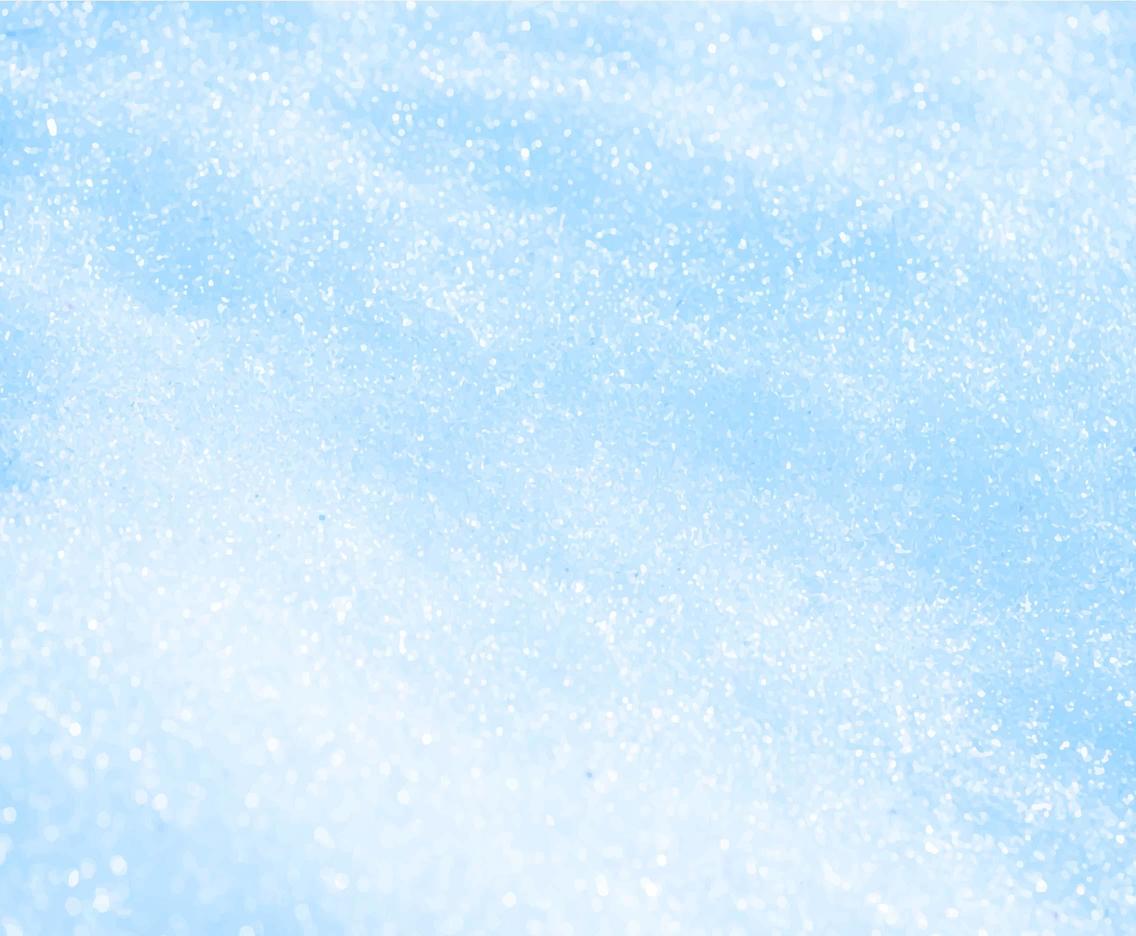 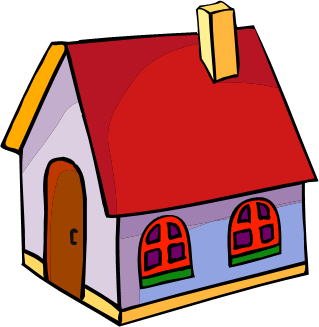 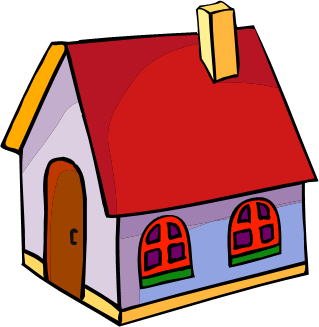 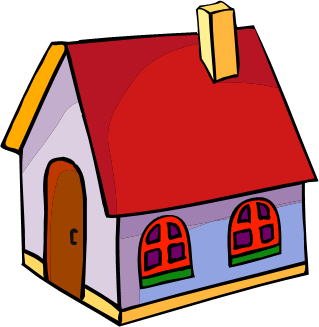 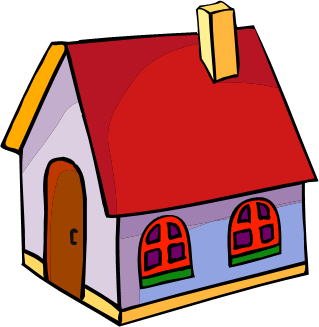 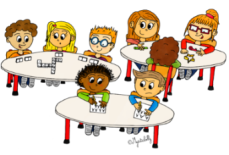 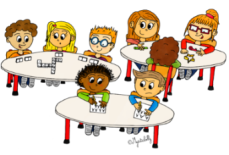 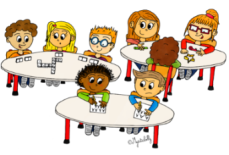 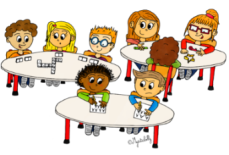 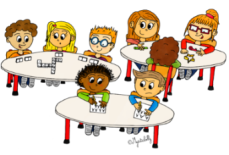 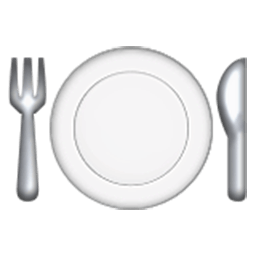 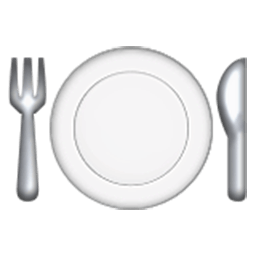 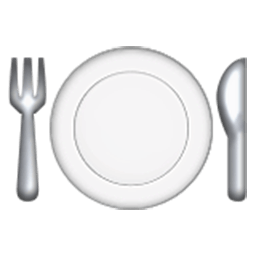 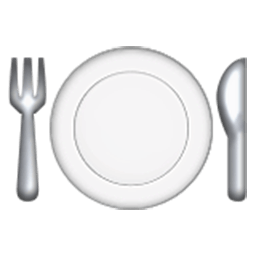 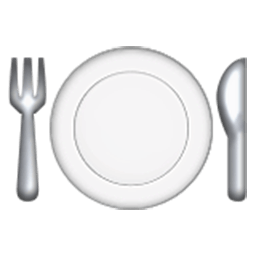 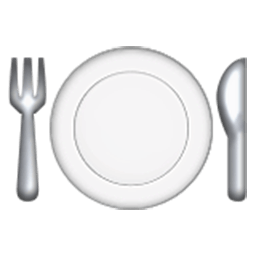 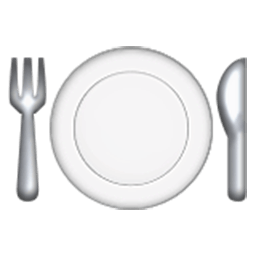 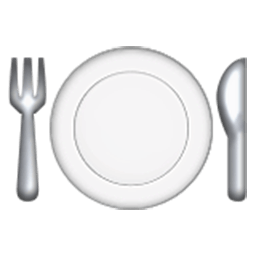 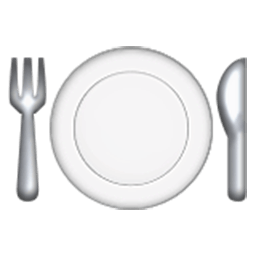 HIVER
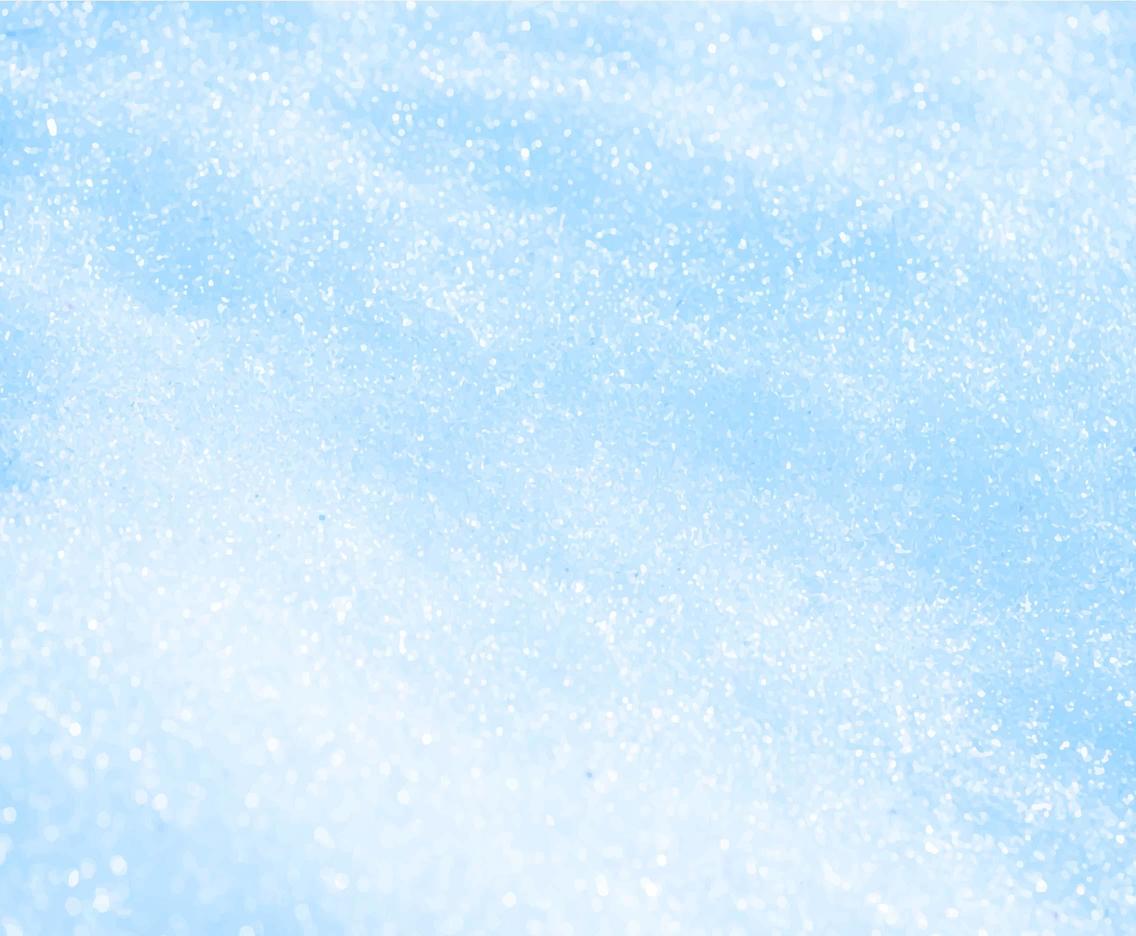 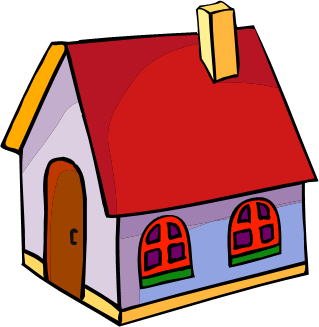 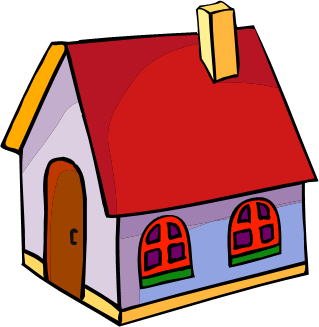 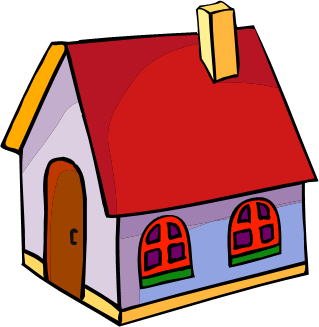 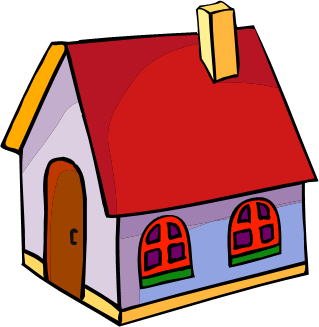 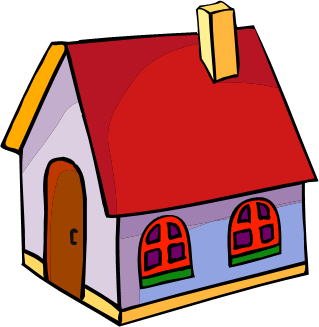 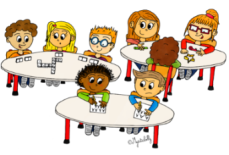 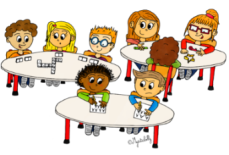 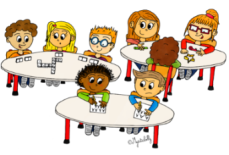 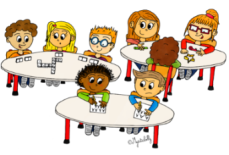 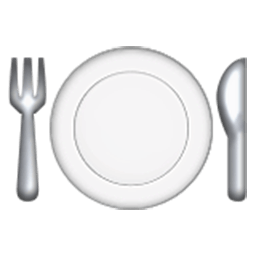 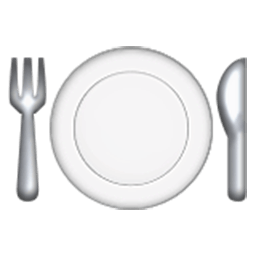 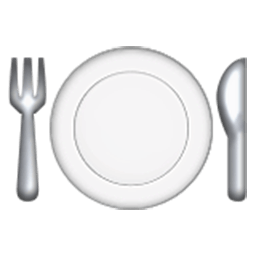 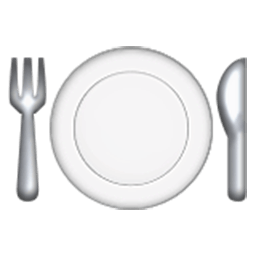 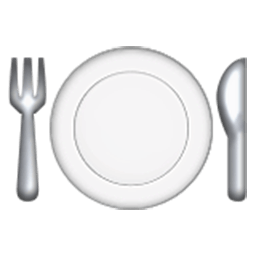 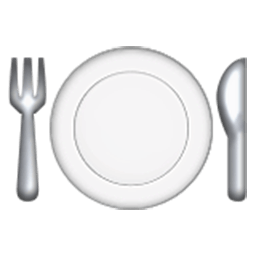 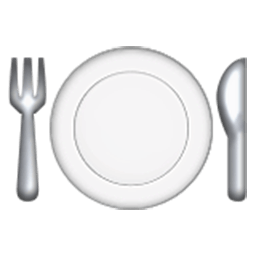 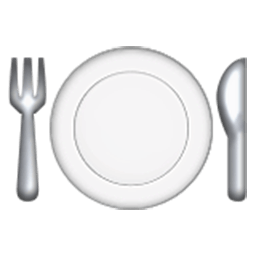 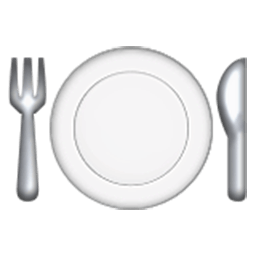 HIVER
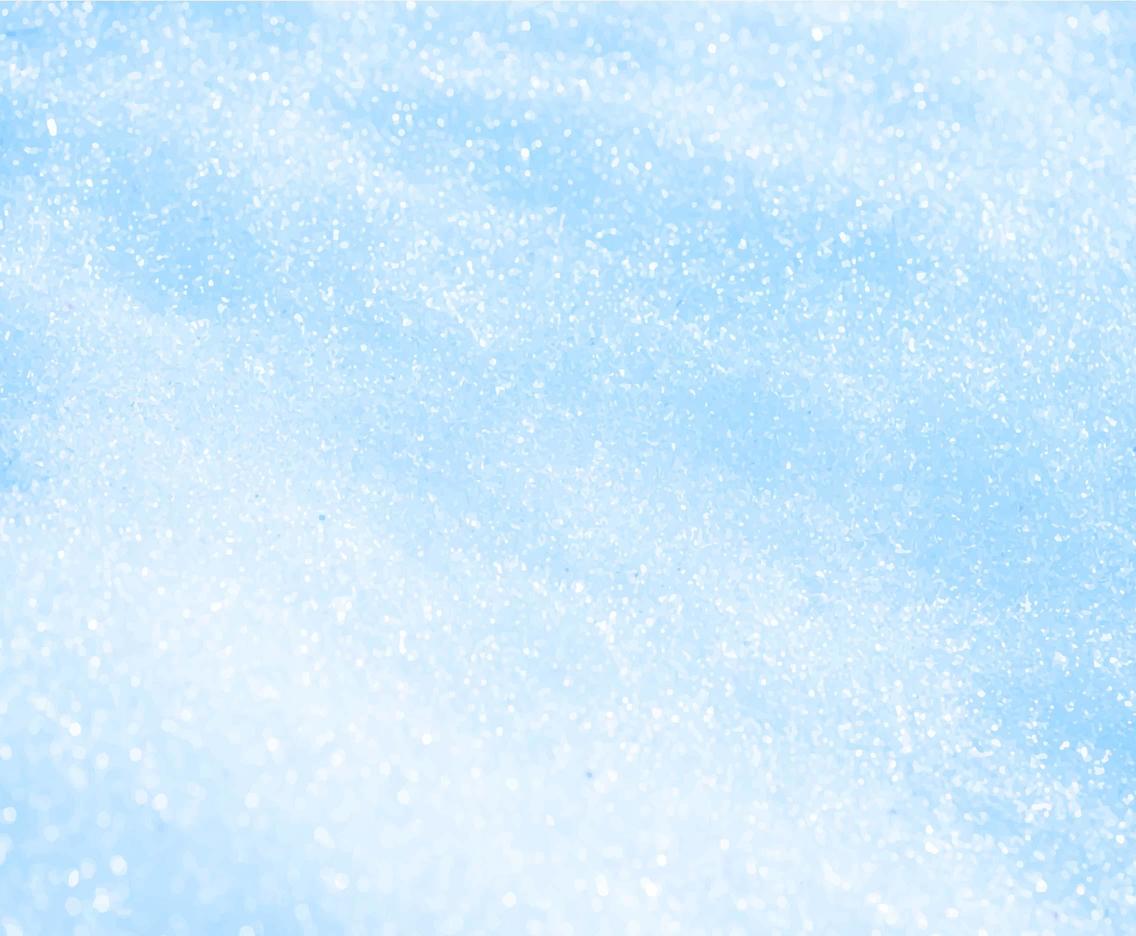 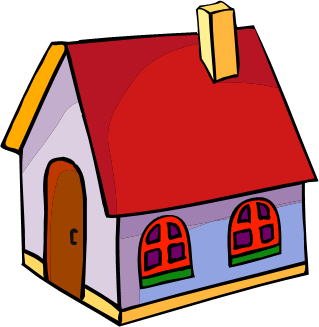 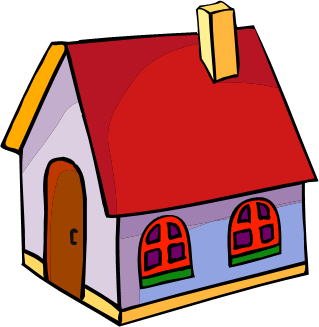 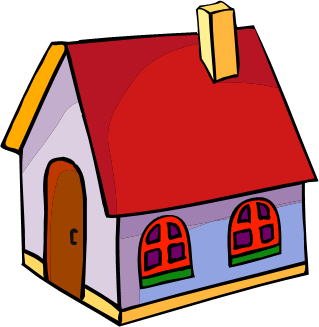 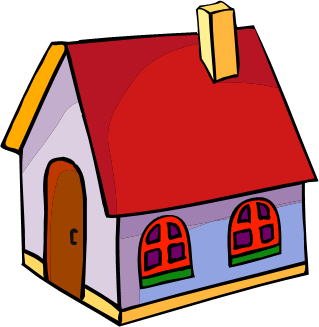 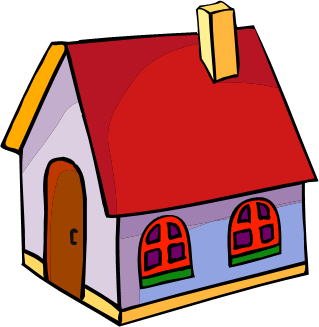 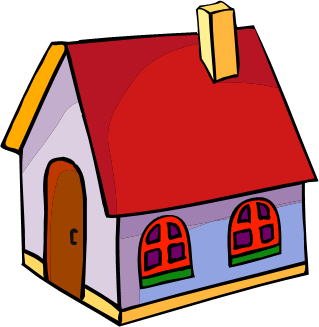 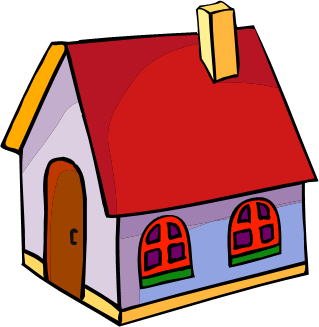 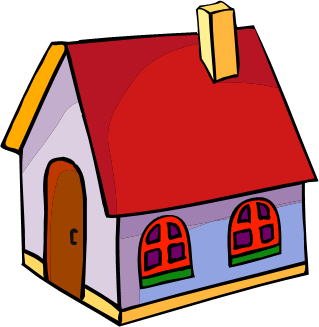 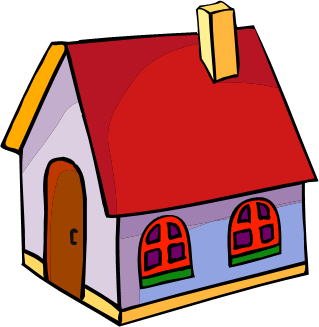 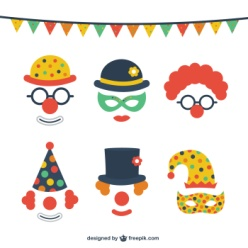 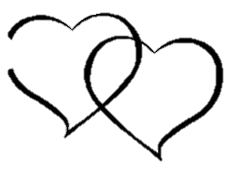 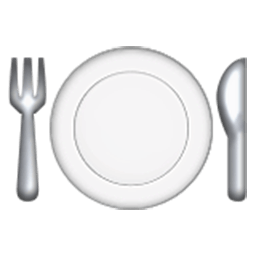 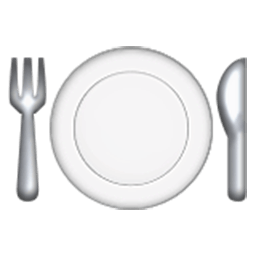 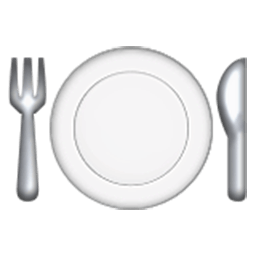 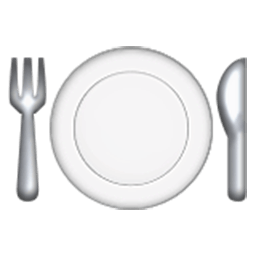 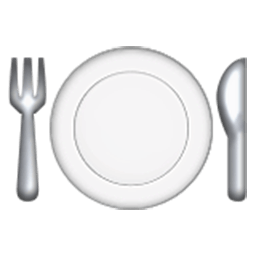 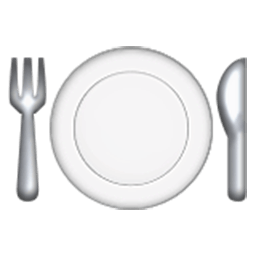 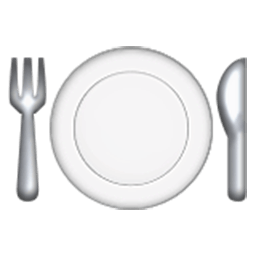 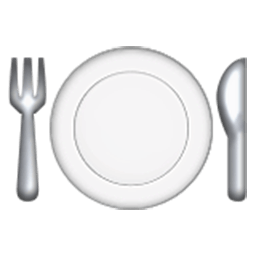 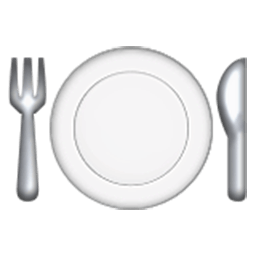